Condition code andArithmetic Operations
353156 – Microprocessor
Asst. Prof. Dr. Choopan Rattanapoka and Asst. Prof. Dr. Suphot Chunwiphat
Objectives
To understand
Overflow and Underflow
CPSR condition flags
Arithmetic Operation Instructions
Review : Binary Addition/Subtraction
Binary number
1001 + 1100 ?
1100  -  0010 ?
In 4-bit microprocessor (2’s complement)
1001 + 1100 ?
1100  -  0010 ?
Overflow and Underflow
Overflow occurs when an arithmetic operation yields a result that is greater than the range’s positive limit of  2N-1 – 1

Underflow occurs when an arithmetic operation yields a result that is less than the range’s negative limit of -2N-1
Example : overflow
510 + 610   (4-bits 2’s complement)
Note that 4 bits can store +7 to -8
		5 			0101
	  +  6		     +  0110
        1110                      1011    -510

			11  ≠  -5           OVERFLOW
Example : underflow
-510 - 710   (4-bits 2’s complement)
Note that 4 bits can store +7 to -8
		-5 			1011
	  +  -7		     +  1001
       -1210                   1 0100    410

			-12  ≠  4           UNDERFLOW
Status Flags in Program Status Register CPSR
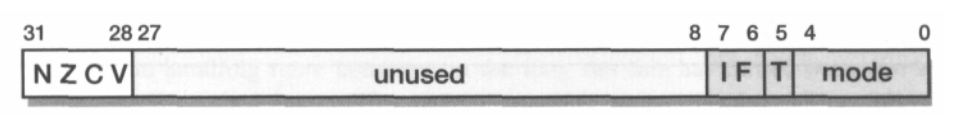 N = Negative result from ALU flag
Z = Zero result from ALU flag
C = ALU opertion Carried out
V = ALU operation oVerflowed
Experimentation with Condition Flags (1)
Assume 4 bit-number    0011 + 0010
			
			0	0	1 	1	+
			0	0	1	0
0
0
0
1
1
1
0
0
0
Negative (N) = ?
Zero (Z) = ?
Carry (C) = ?
Overflow (V) = ?
Overflow (V) = 
MSB carry in  XOR MSB carry out
0
0
0
0
Experimentation with Condition Flags (2)
Assume 4 bit-number    1111 + 0010
			
			1	1	1 	1	+
			0	0	1	0
0
1
1
1
0
1
1
0
0
Negative (N) = ?
Zero (Z) = ?
Carry (C) = ?
Overflow (V) = ?
0
0
Why V is 0 ?
1
0
Experimentation with Condition Flags (3)
Assume 4 bit-number    0111 + 0010
			
			0	1	1 	1	+
			0	0	1	0
0
0
1
1
0
1
0
1
0
Negative (N) = ?
Zero (Z) = ?
Carry (C) = ?
Overflow (V) = ?
[Speaker Notes: N = 1, Z = 0, C = 0, V = 1]
Experimentation with Condition Flags (4)
Assume 4 bit-number    1110 + 1001
			
			1	1	1 	0	+
			1	0	0	1
0
1
0
0
1
1
1
0
1
Negative (N) = ?
Zero (Z) = ?
Carry (C) = ?
Overflow (V) = ?
[Speaker Notes: N = 0, Z = 0, C = 1, V = 1]
Exercise : Condition Flags
Assume 4 bit-number, What are the values store in condition flags (N, Z, C, V) of the following operations.
1001 + 1010
1011 + 0101
1110 – 0111
0110 – 0010
[Speaker Notes: N = 1, Z = 0, C = 1, V = 1
N]
More on ARM Assembly Instructions
Largest category of ARM instructions, all sharing the same instruction format
Load/Store architecture
These instructions only work on registers, NOT memory
They each perform a specific operation on operands
4 fields format : 1, 2, 3, 4
Operation by name
Operand getting result (“destination”)
1st operand for operation (“source 1”)
2nd operand for operation : register or shifted register or immediate (numerical constant)
Review : Instructions we’ve learnt
4 fields format : 1, 2, 3, 4
Operation by name
Operand getting result (“destination”)
1st operand for operation (“source 1”)
2nd operand for operation : register or shifted register or immediate (numerical constant)
Review: Registers
ARM processor has register R0 – R15
By convention, each register also has a name to make it easier to code
IP : Intra Procedure-call scratch register
SP : Stack Pointer
LR : Link Register
PC : Program Counter
ADD   R0,  R1,  R2 = ADD a1, a2, a3
MOV  R0,  R15 = MOV  a1, PC
Arithmetic Operations
ADD  reg1,  reg2,  reg3  ;reg1  reg2 + reg3
ADC  reg1,  reg2,  reg3  ;reg1  reg2 + reg3 + C
SUB   reg1,  reg2,  reg3  ;reg1  reg2 - reg3
SBC   reg1,  reg2, reg3  ;reg1  reg2 - reg3 + C – 1
RSB   reg1,  reg2,  reg3  ;reg1  reg3 - reg2
RSC   reg1,  reg2,  reg3  ;reg1  reg3 - reg2 + C – 1

** C = Carry bit in the CPSR **
Example 1
AREA  ex1, CODE, READONLY
  	  ENTRY
start 
	   MOV   a1, #0x5 
      MOV   a2, #0x1A
	   RSB     a3,  a1, a2
	   END
After the execution of the program is terminated, 
What are the value store in  r0, r1, and r2
What are the value in N, Z, C, V bit of CSPR
Example 2
AREA  ex2, CODE, READONLY
  	  ENTRY
start 
	   MOV   a1, #0x0 
      MOV   a2, #0x0
	   ADC    a3,  a1, a2
	   END
After the execution of the program is terminated, 
What are the value store in  r0, r1, and r2
What are the value in N, Z, C, V bit of CSPR
Updating Condition Flags in CPSR
Normally, data processing instructions such as ADD, ADC, SUB, etc. do not change the value of condition flags in CPSR
We can add S at the end of instructions to indicate that the condition code (flag)  should be updated
Example 3
AREA  ex3, CODE, READONLY
  	  ENTRY
start 
	   MOV   a1, #0x0 
      MOV   a2, #0x0
	   ADCS  a3,  a1, a2
	   END
After the execution of the program is terminated, 
What are the value store in  r0, r1, and r2
What are the value in N, Z, C, V bit of CSPR
Example 4
AREA  ex4, CODE, READONLY
  	  ENTRY
start 
	   MOV   a1, #0xFFFFFFFB 
      MOV   a2, #0x5
	   ADDS  a3,  a1, a2
	   END
After the execution of the program is terminated, 
What are the value store in  r0, r1, and r2
What are the value in N, Z, C, V bit of CSPR
Example 5
AREA  ex4, CODE, READONLY
  	  ENTRY
start 
	   MOV   a1, #0xFFFFFFFB 
      MOV   a2, #0x5
	   ADDS   a3,  a1, a2
      ADD     a3, a1, a2
	   END
After the execution of the program is terminated, 
What are the value store in  r0, r1, and r2
What are the value in N, Z, C, V bit of CSPR
Assignment 4
Assume 8 bit-number, What are the values store in condition flags (N, Z, C, V) of the following operations
0xCA + 0x17
0xF0  + 0xF8
0x6F  -  0x75
0xC5  -  0xD6
After the execution of the program is terminated in ARM processor,  
What are the value store in  r0, r1, and r2
What are the value in N, Z, C, V bit of CSPR
AREA  assignment4, CODE, READONLY
  	  ENTRY
start 
	   MOV   a1, #0xFFFFFF00
       MOV   a2,  #0xFFFFFF58
       ADDS  a3, a1, a2
       MOV   a2,  #0x1B
       RSCS   a3, a2, a3
	   END